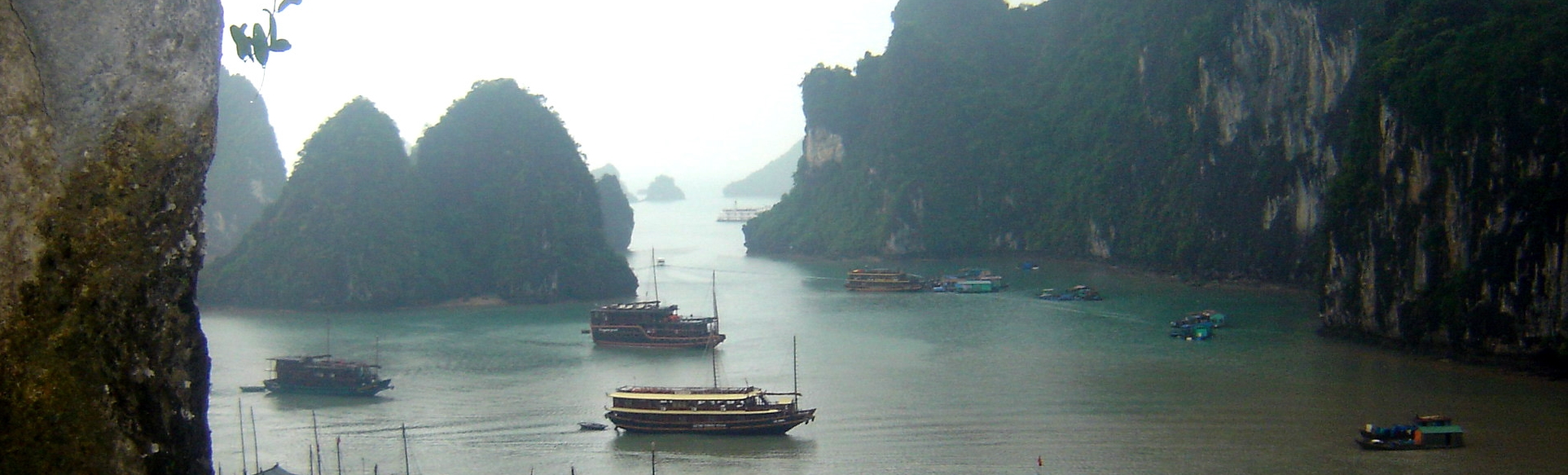 Альмухаметова Мадина  Закиевна учитель начальных классов
МАОУ Школа  № 130
г. Уфа
ВЬЕТНАМ
встреча Нового года
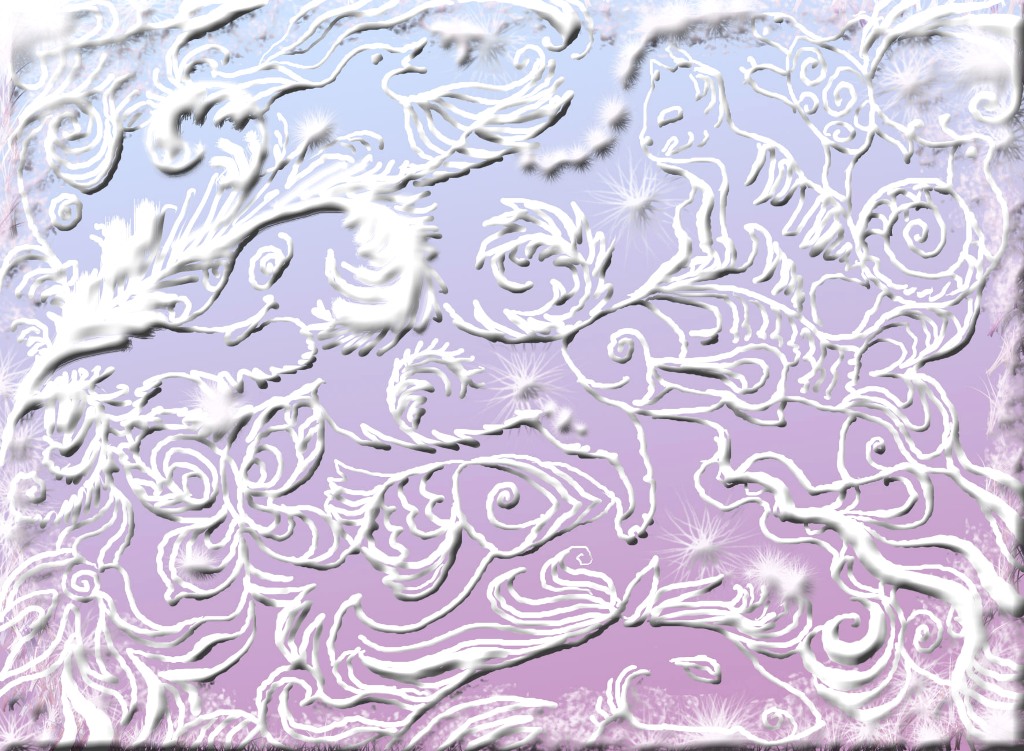 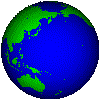 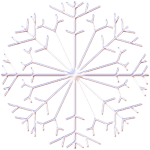 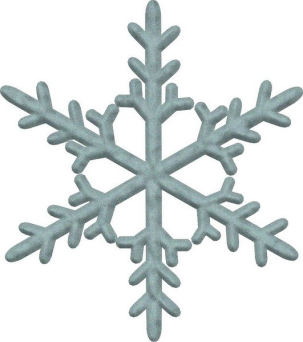 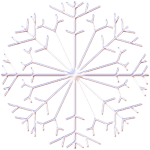 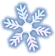 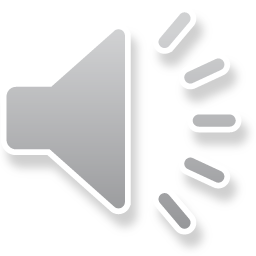 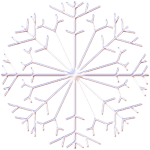 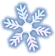 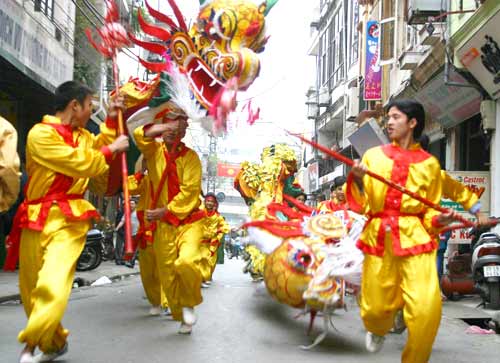 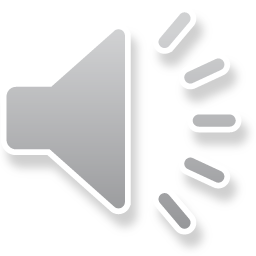 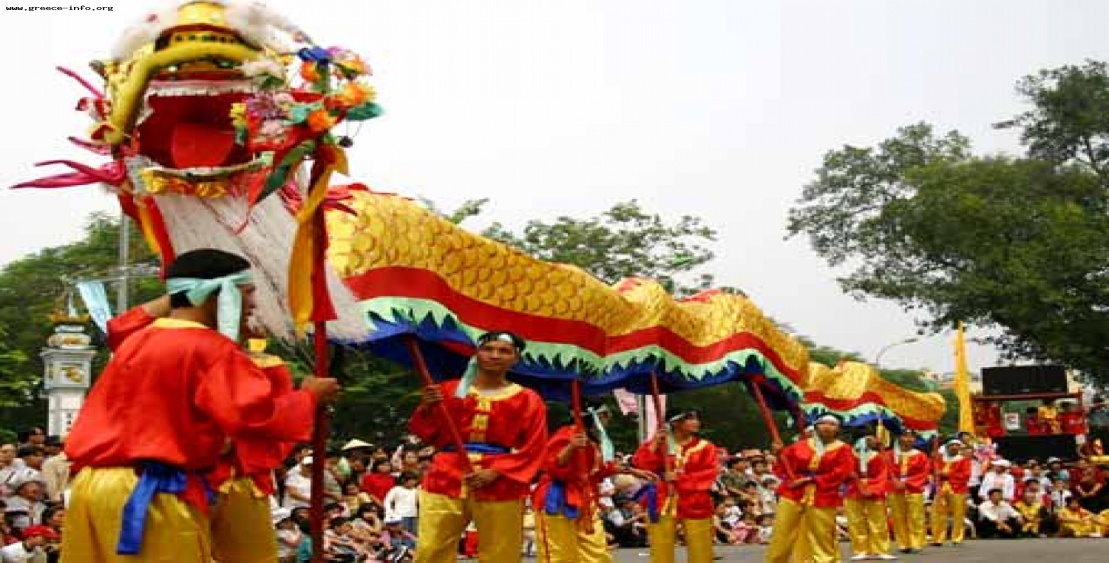 . По-вьетнамски Новый год                   
                     называют Тет
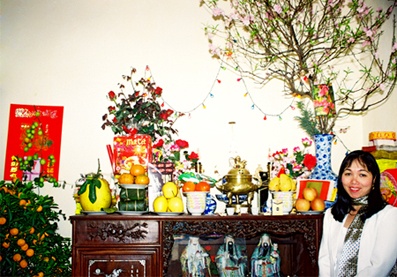 Его встреча не может произойти без украшенного дерева.
Но в отличие от России 
елок здесь нет, 
а вместо них 
в каждом доме
 украшают
мандариновое дерево.
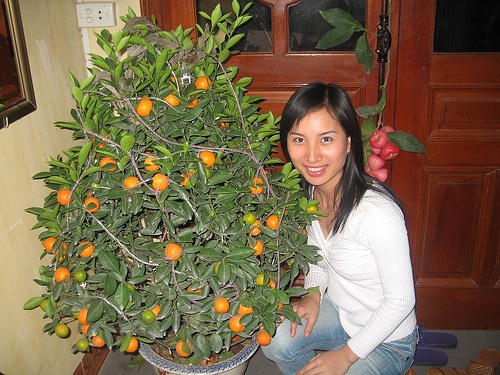 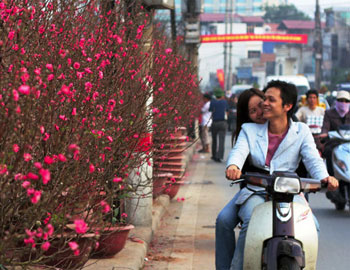 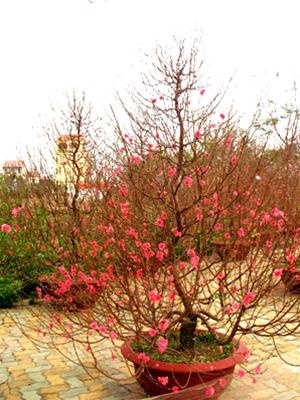 А на улицах украшают персиковые или абрикосовые деревья.
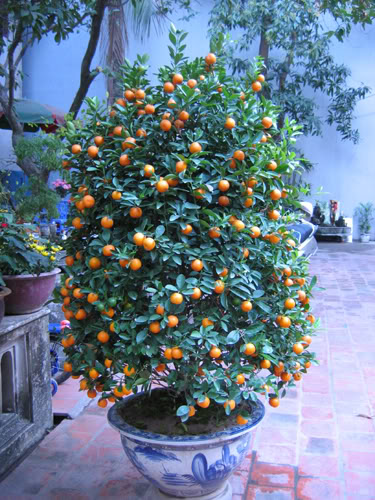 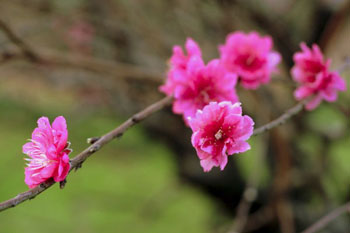 Очень важно, чтобы на дереве было много плодов или цветов. Цветущее дерево символизирует единение неба и земли и приносит в дом удачу.
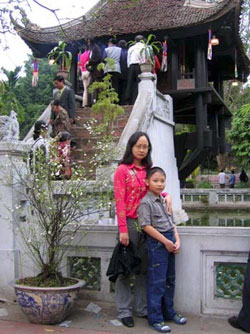 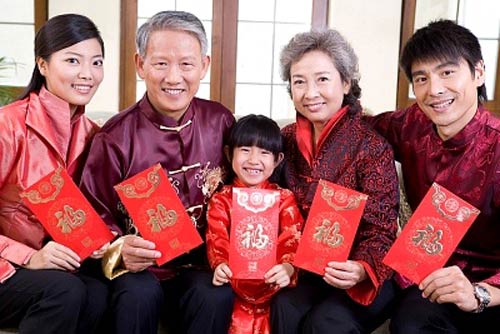 Во Вьетнаме в день празднования нового года в семье прекращаются все ссоры и раздоры. Вся семья собирается у очага, и старшие члены семьи рассказывают сказки или загадывают загадки.
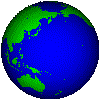 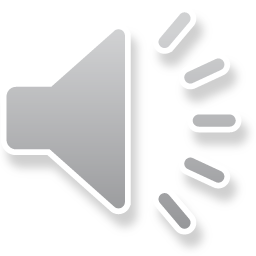 Но лишь планета наша у нас у всех одна!
            С наступащим Новым годом!